24pt Subtitle here
Safety Culture in Industry
Saul Jeavons – The Transafe Network
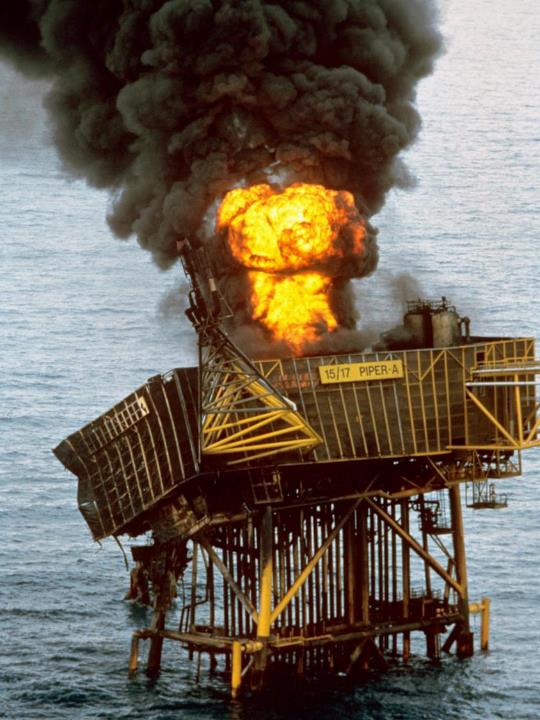 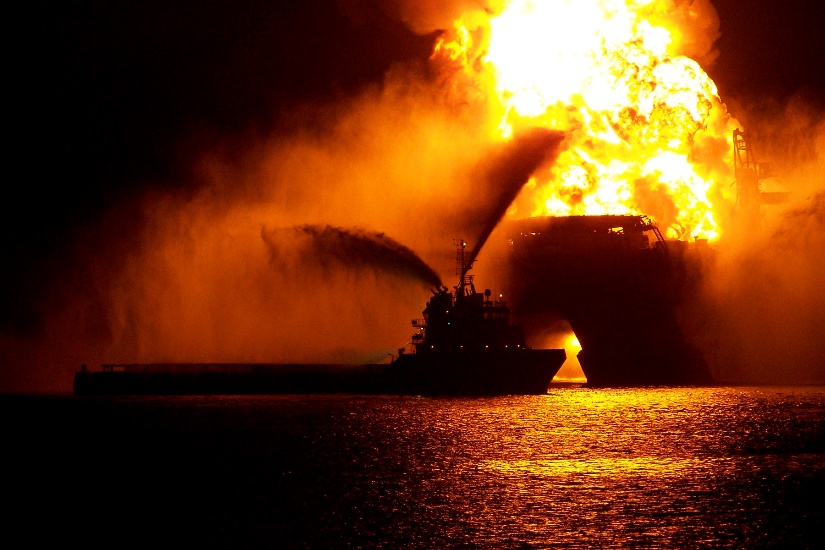 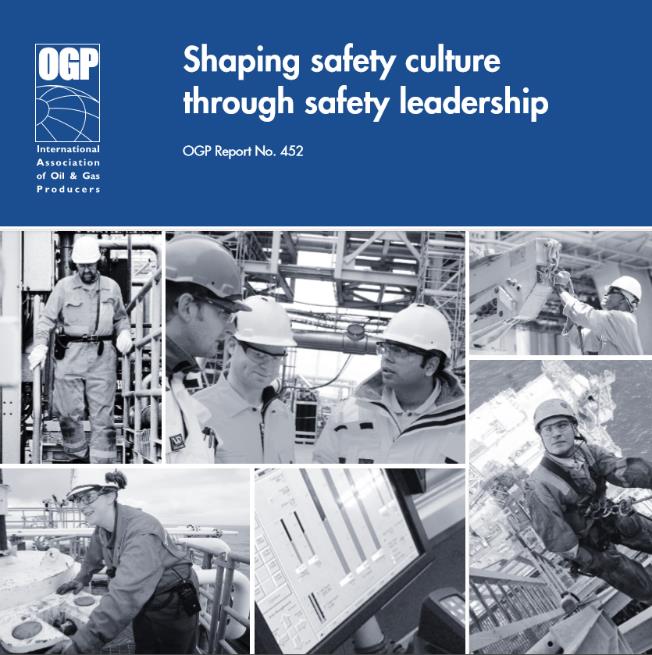 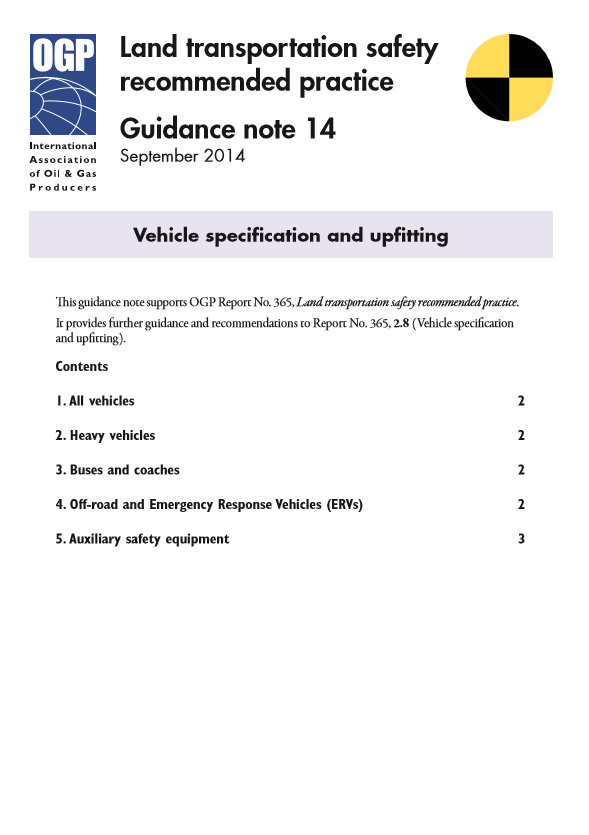 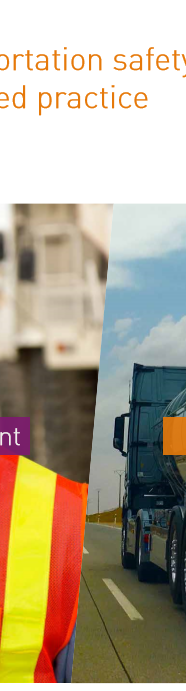 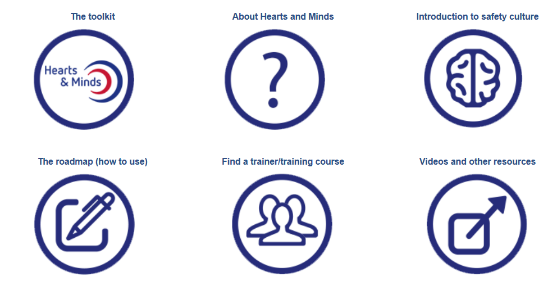 Encouraging Good Practice
NCAP scores
 ADAS – Advanced Driver  Assistance Systems
 Company Specification
 Recommended Specification
 Promote safer vehicles
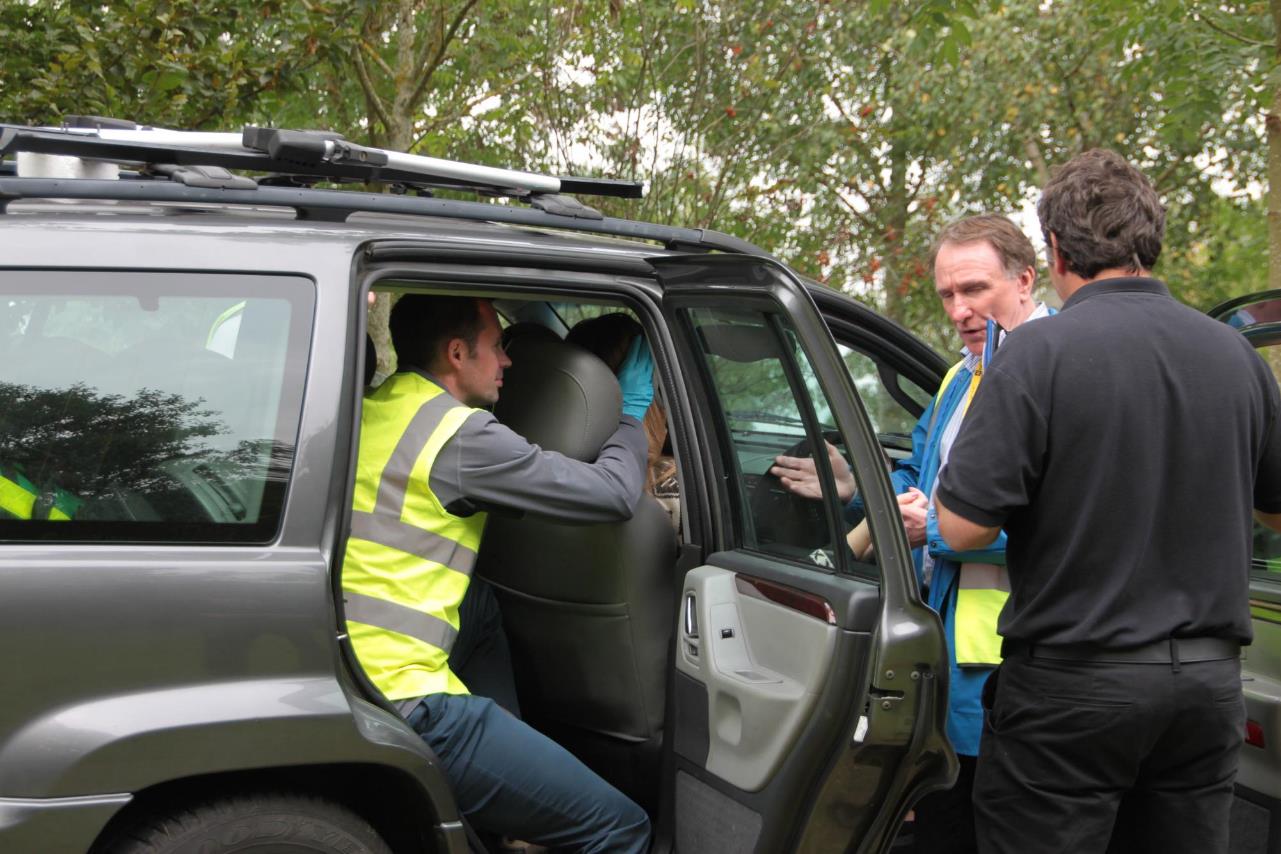 Root Causes vs Actions Generated
Root Causes vs Actions Generated
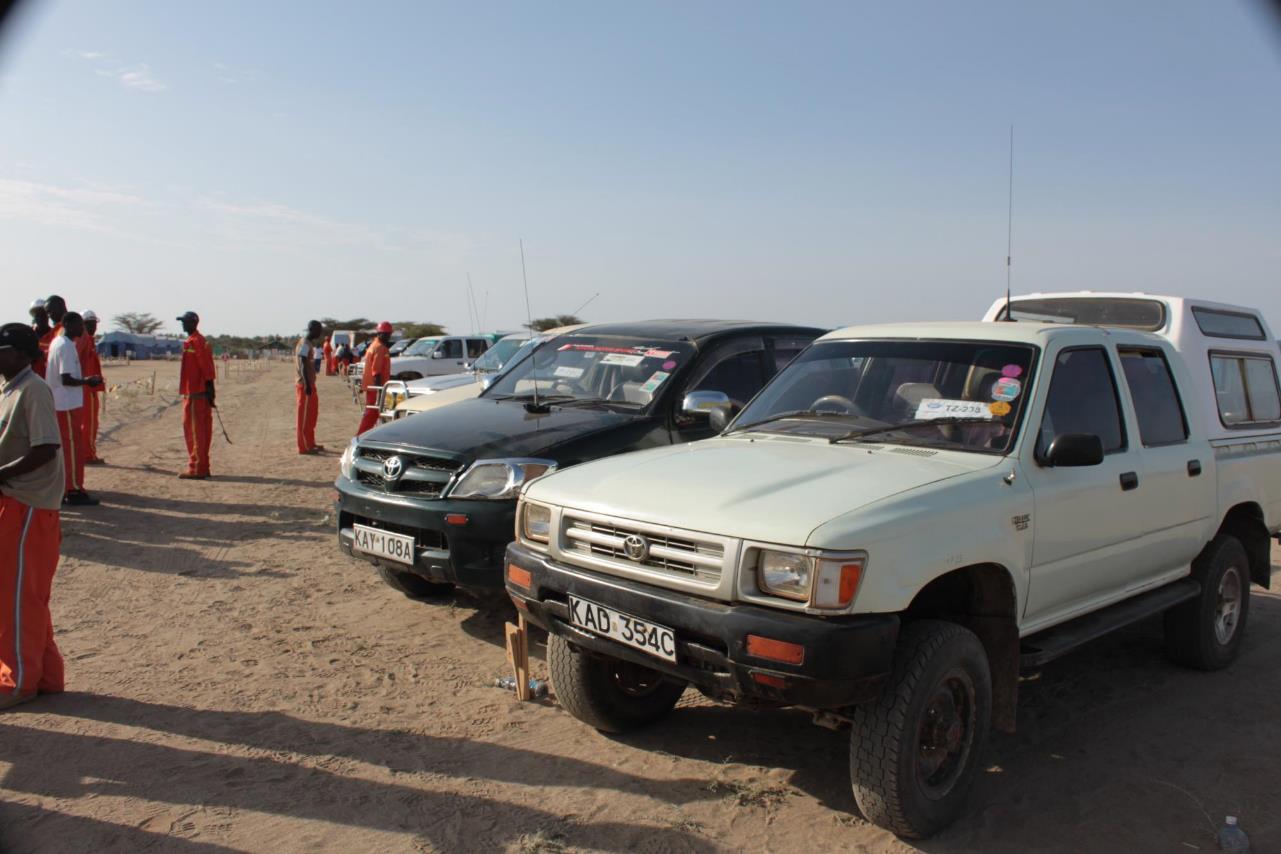 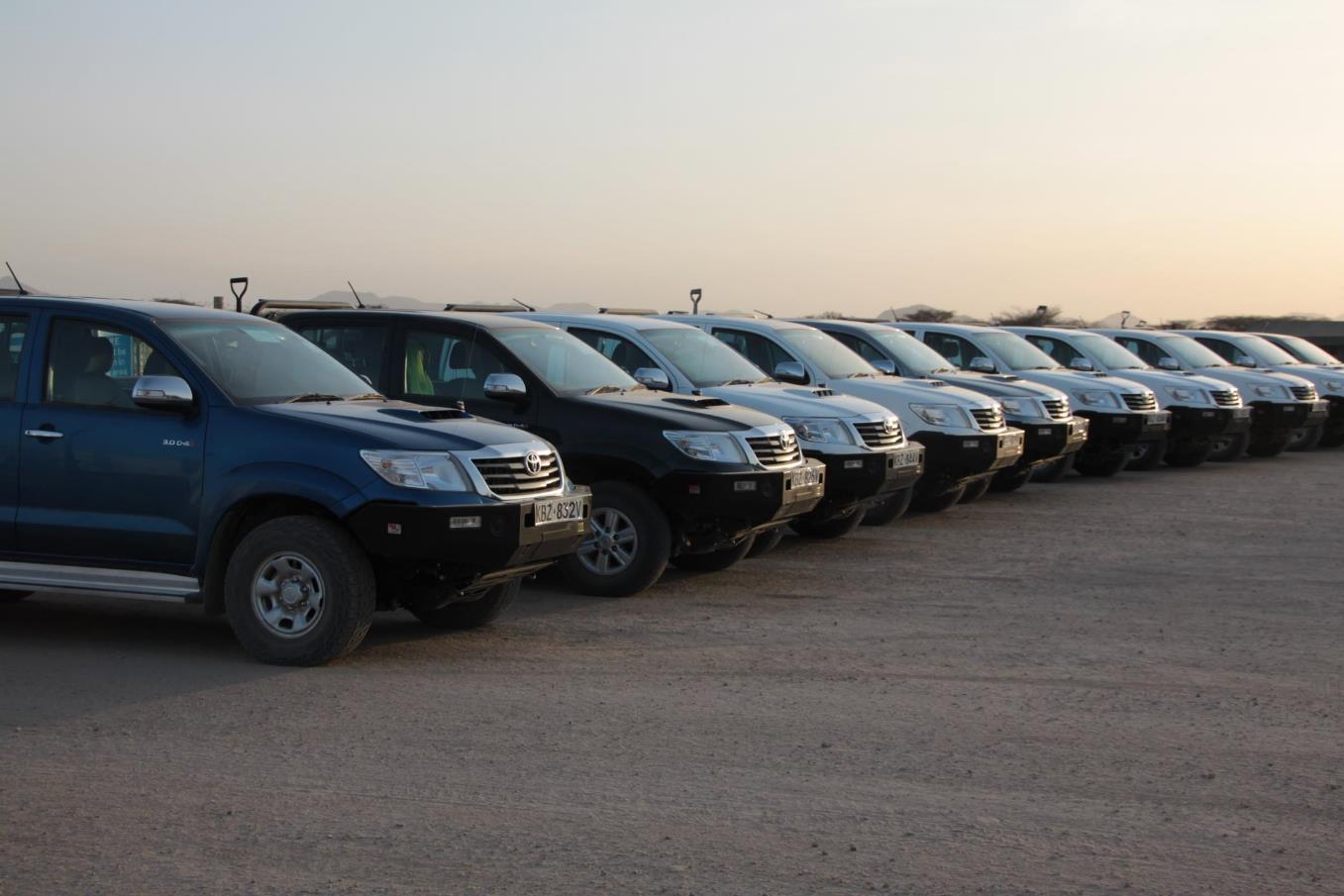 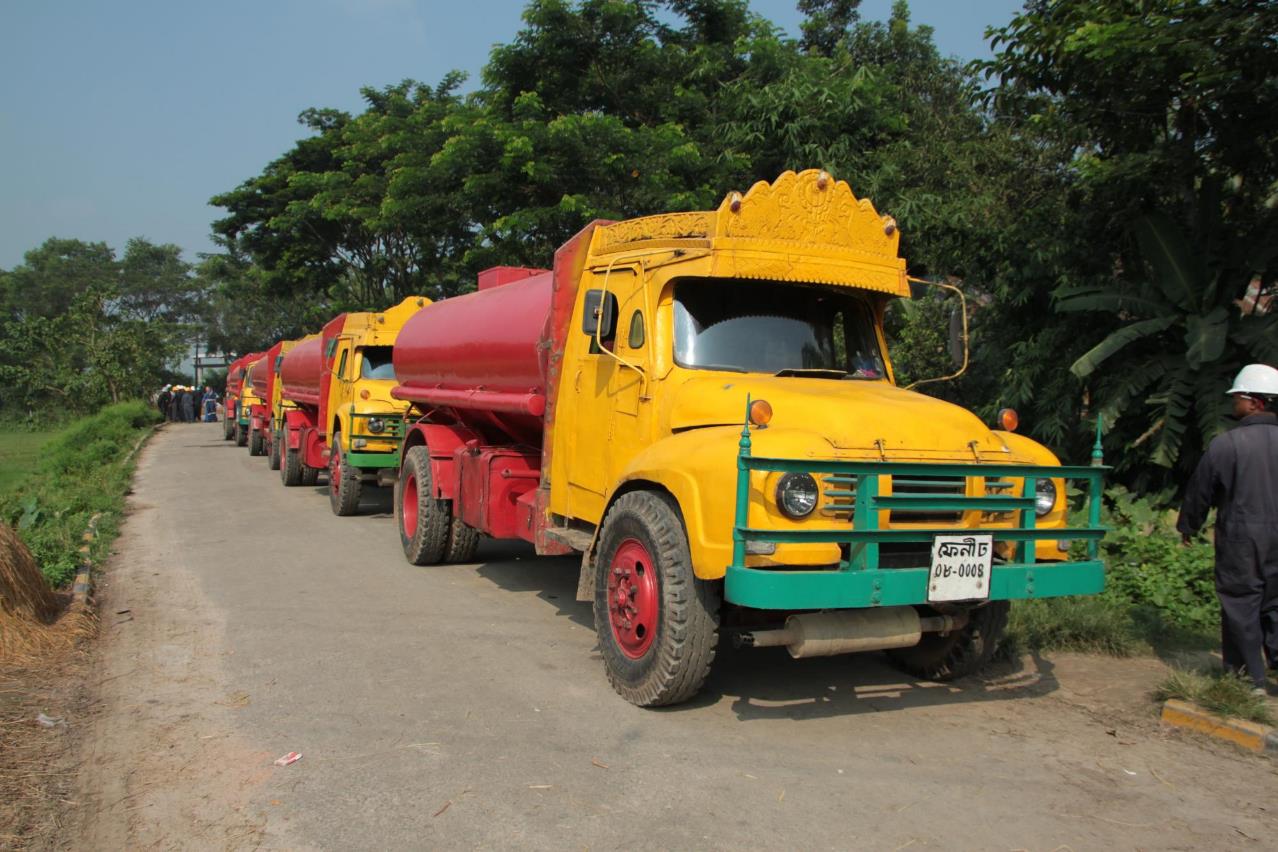 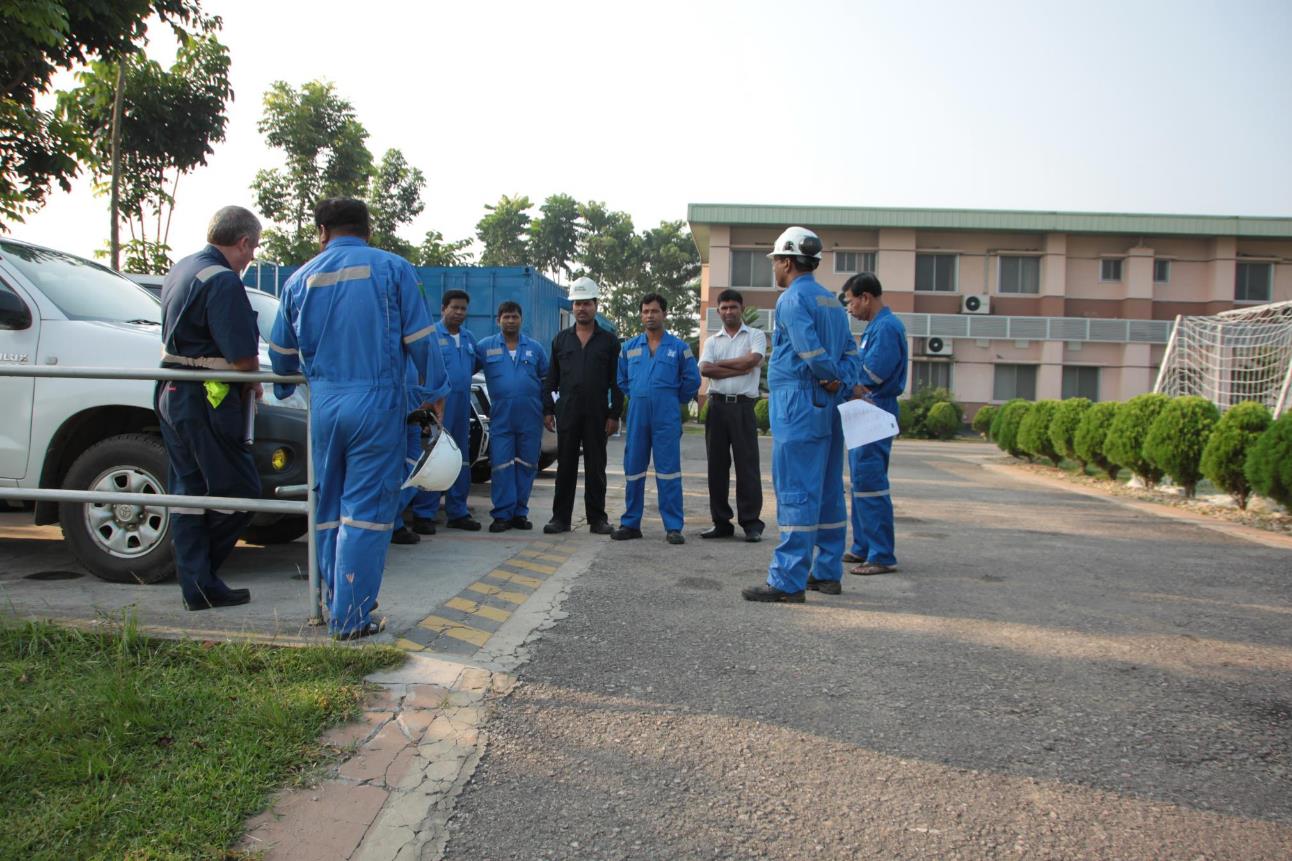 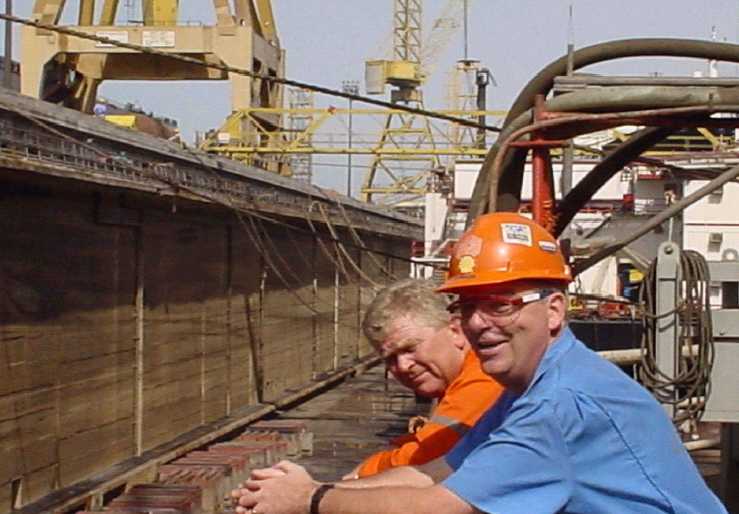 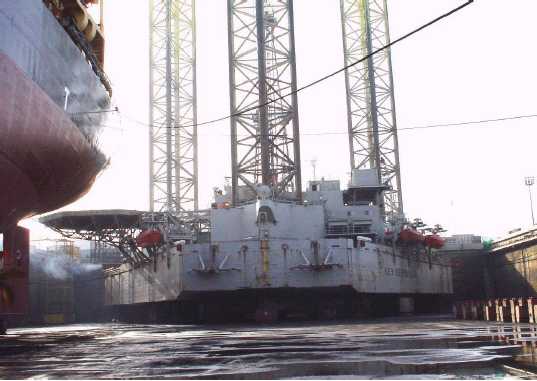 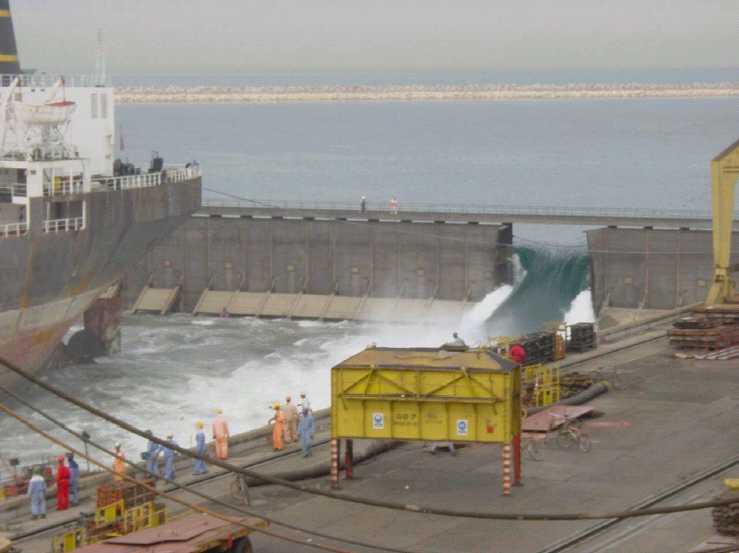 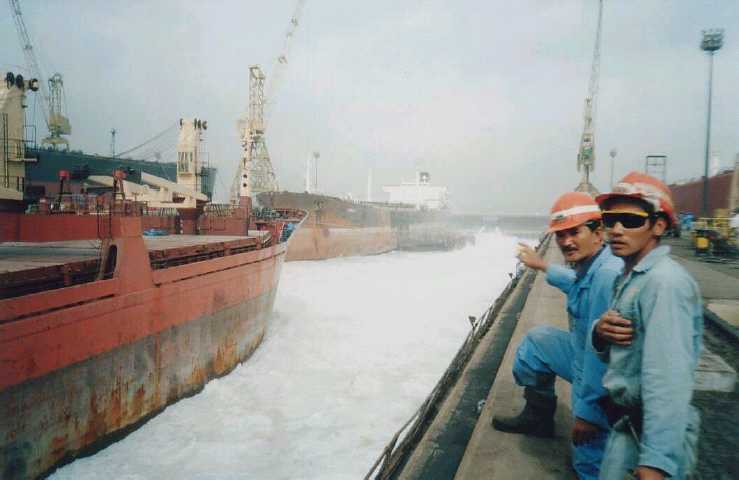 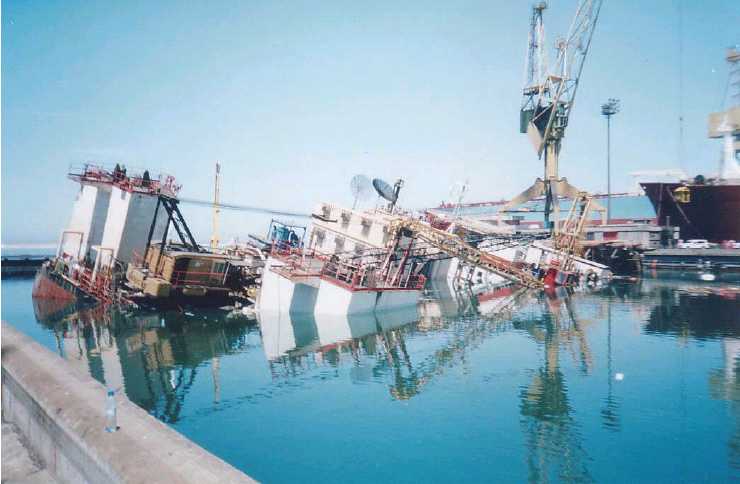 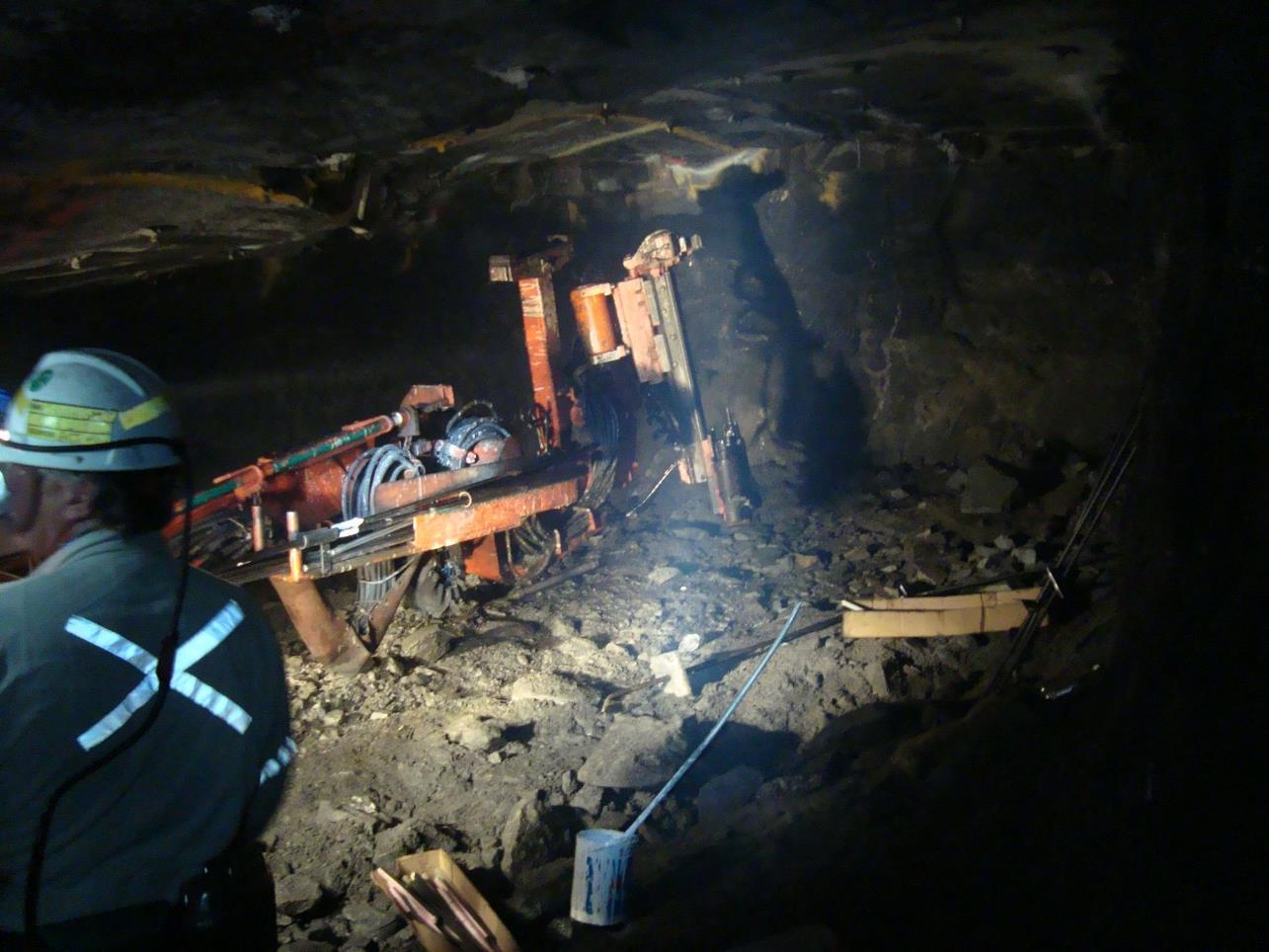 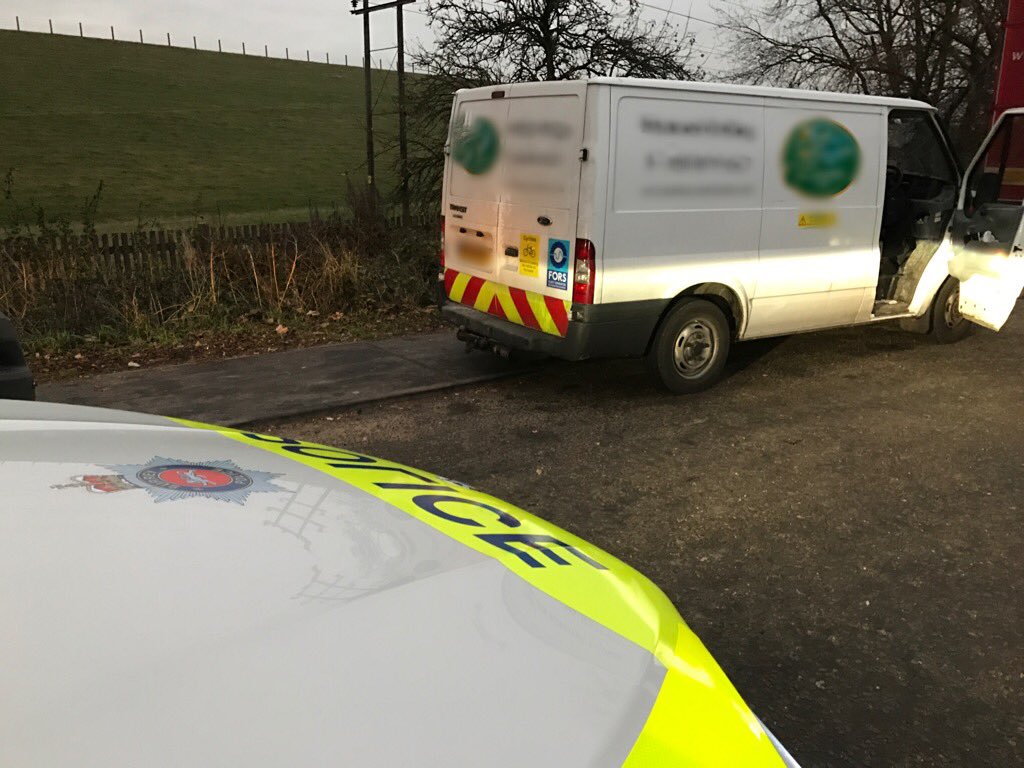 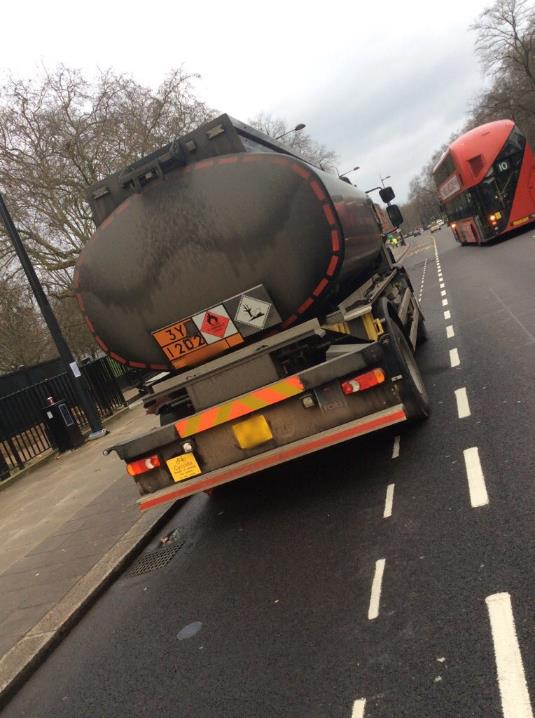 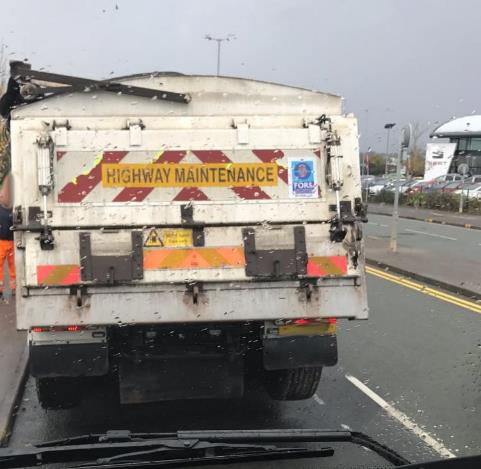 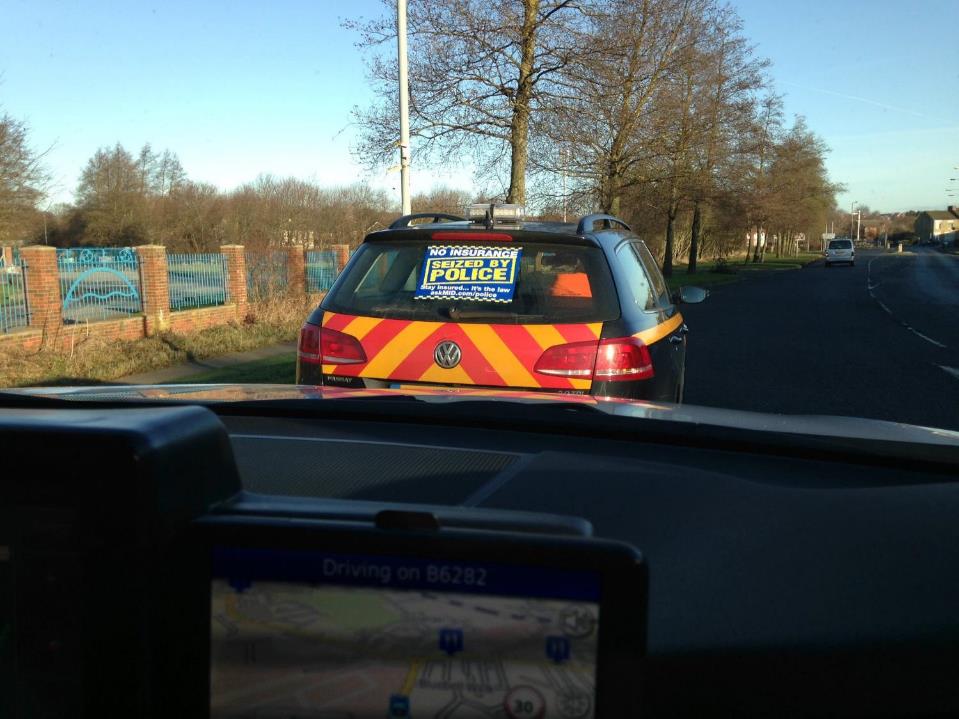 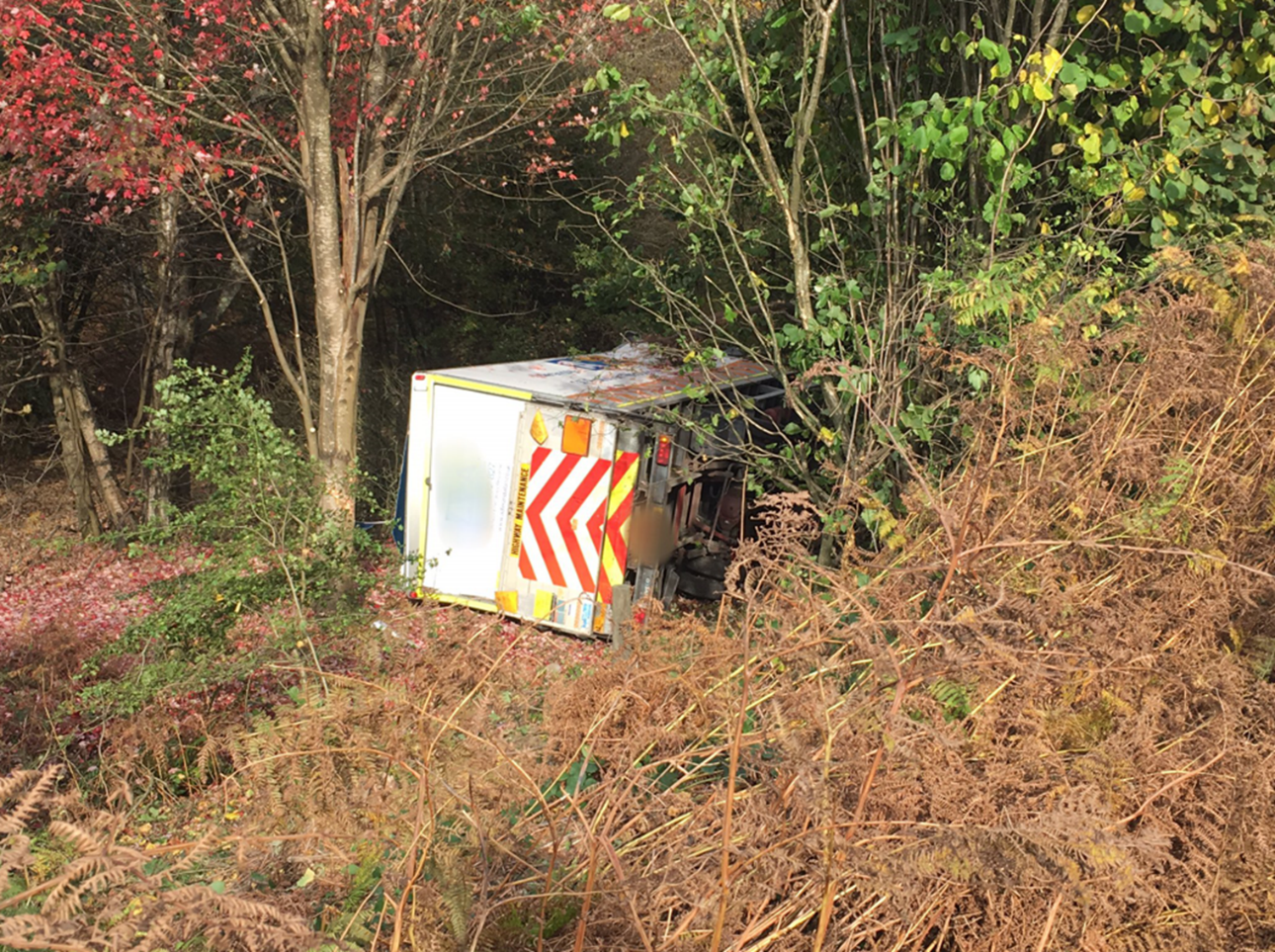 A commitment to safety should not be a priority, but a value that shapes decision making all the time, at every level. 
(Tillerson, R., 2010)


saul.jeavons@transafenetwork.com
0207 112 7036